ПРЕЗЕНТАЦИЯлогопедического проекта«Развитие речи ребенка с помощью сказок»
подготовила :
учитель -логопед ГБДОУ ЛНР №2 «Мечта»
Семений Ирина Васильевна
1. Подготовительный этап Цель: создание благоприятных условий для реализации проекта
Ознакомление родителей с предстоящей работой по проекту. Анкетирование родителей                         Видео-консультации
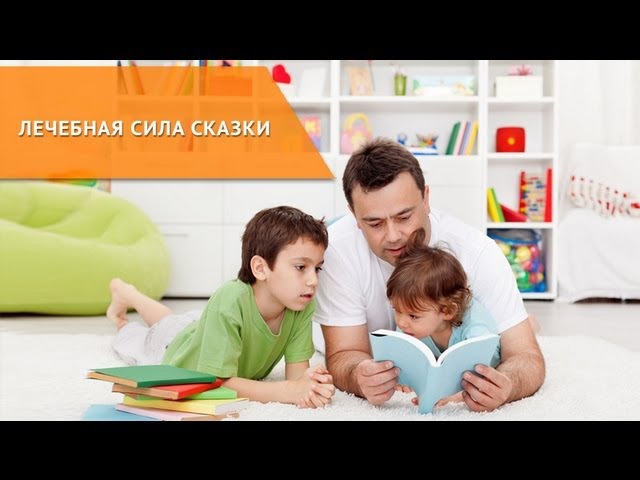 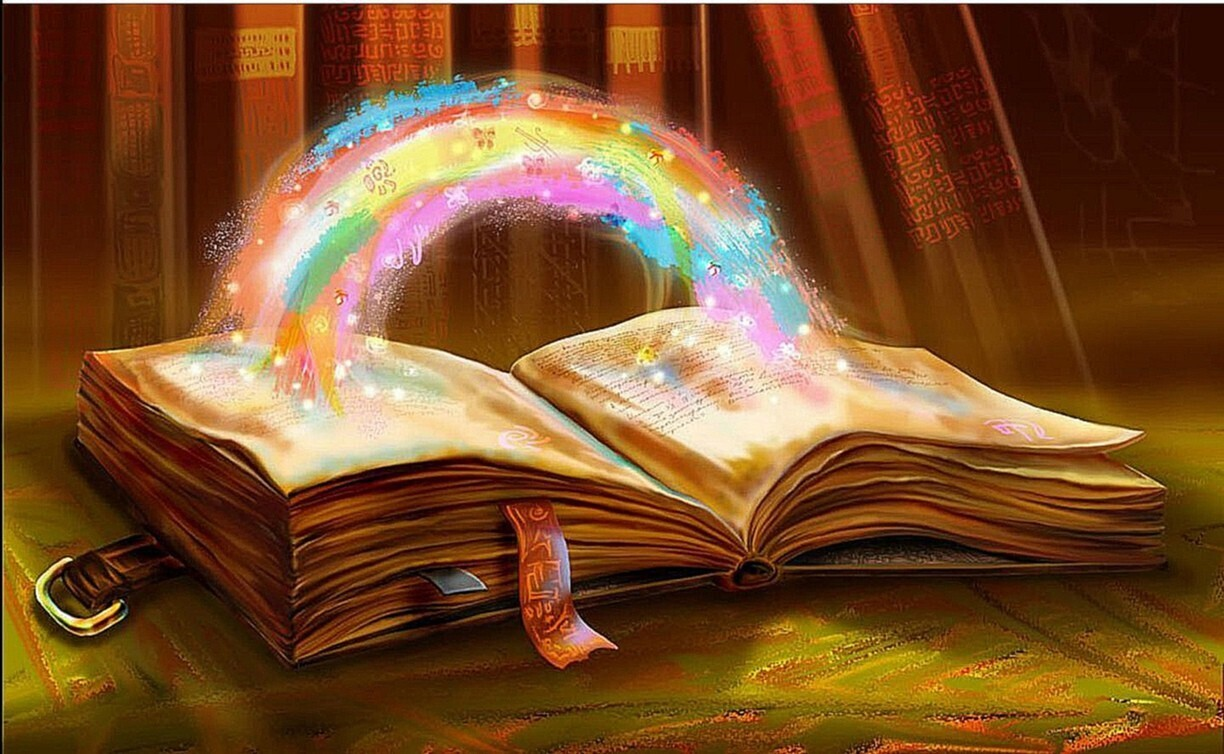 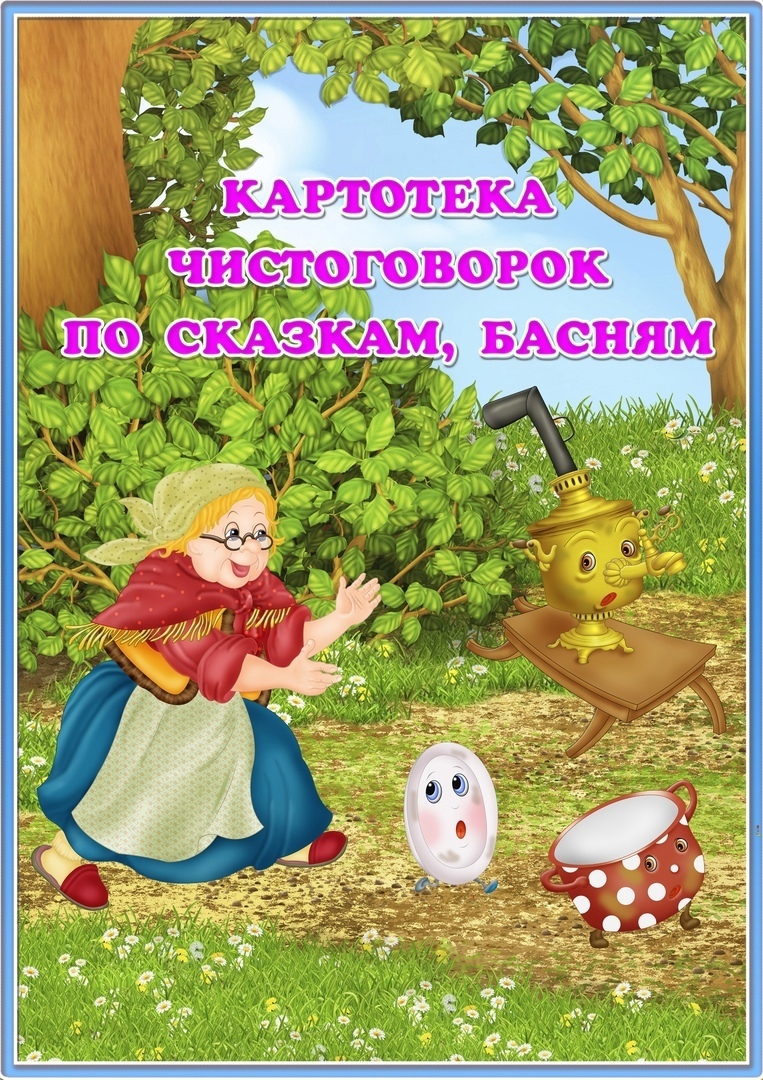 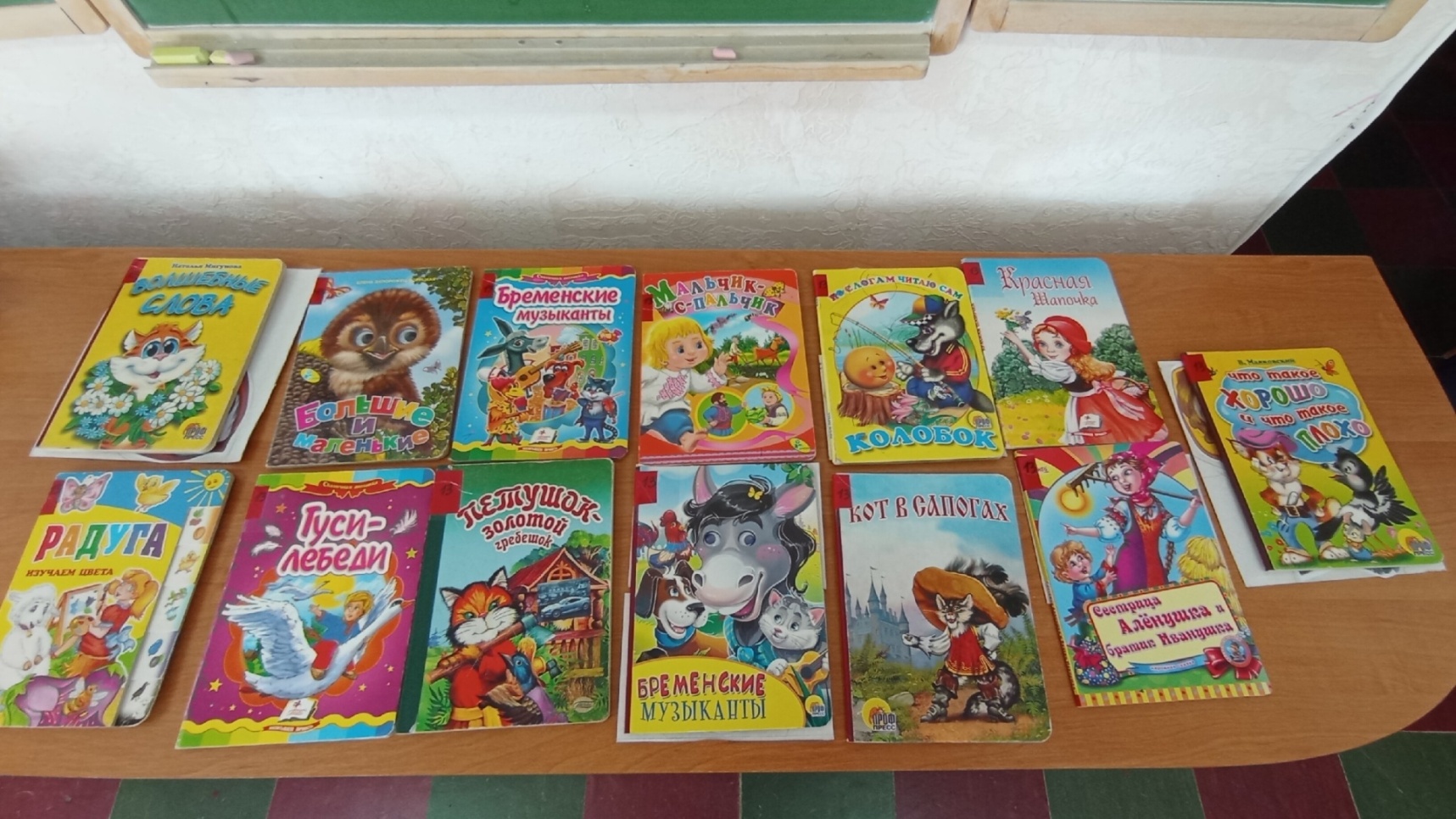 Дидактические и речевые игры:
Видео-викторина: «Герои сказок»
Речевые игры :«Как может начинаться и заканчиваться сказка?» 
«Угадай настроение сказки»
«Посчитай героев»
«Назови признаки героя сказки»
«Назови волшебные слова и заклинания»
«Злые и добрые герои сказок»
Д/игры: « Помоги найти герою свою сказку», «Ассоциации»,
«Из какой сказки герой», «Сказочные пазлы»
«Назови волшебные слова и заклинания»
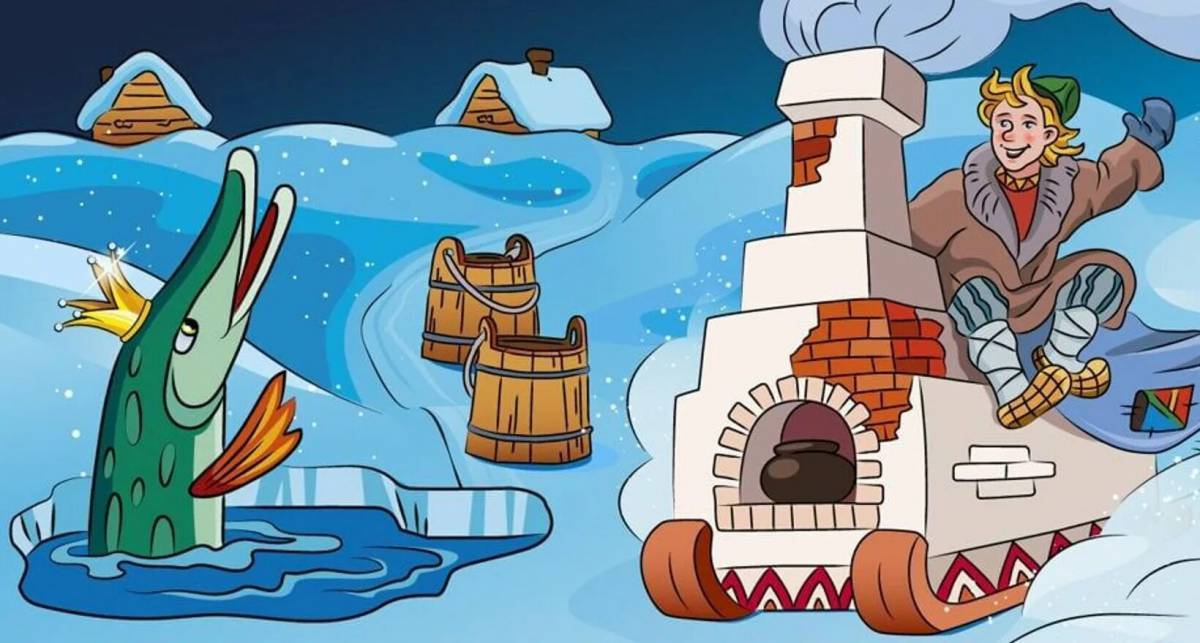 Иванушка-дурачок из сказки «Сивка-бурка» (Сивка-бурка, вещая каурка встань передо мной, как лист перед травой!)
Емеля из сказки «По щучьему велению по моему хотению
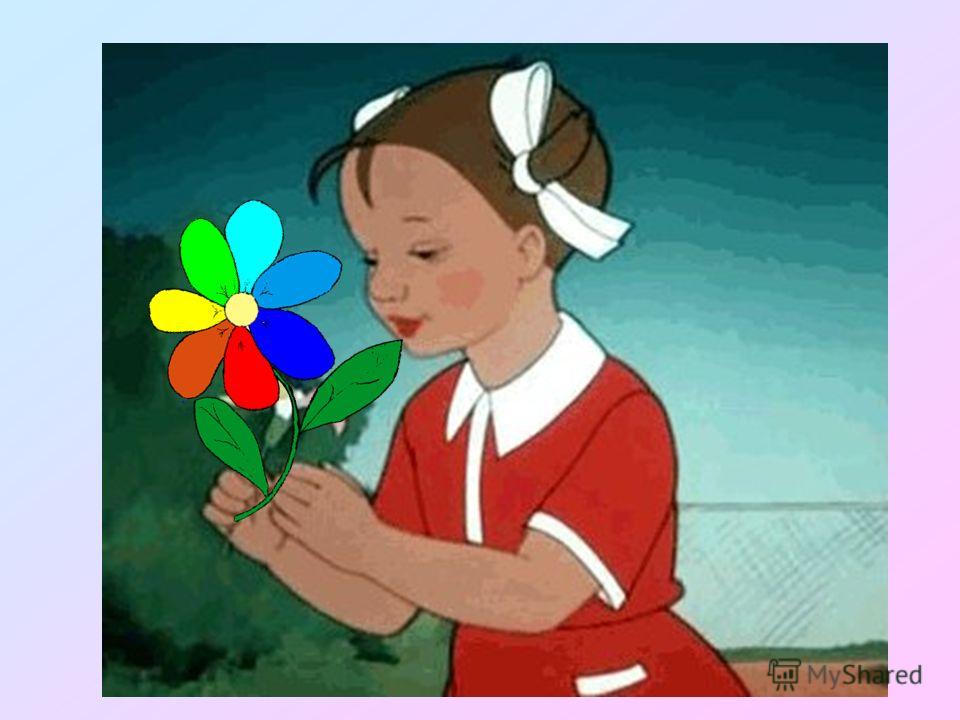 Женя из сказки «Цветик-семицветик» (Лети, лети, лепесток, через запад на 
 восток, через север, через юг, возвращайся, сделав круг. Лишь коснешься ты 
 земли-быть по-моему вели!)
Буратино из «Сказки о золотом ключике» (Крекс, фекс, пекс)
«Злые и добрые персонажи сказок»
2.Основной этапЦель: реализация проекта в коррекционно-развивающем процессе.
«Путешествие по стране сказок» - более глубокое познание сказочного мира. 
Чтение и театрализация произведений, этюды, дидактические, словесные и подвижные игры, выполнение творческих работ, консультации для родителей, обогащение среды группы новыми видами театра, настольно -печатными играми.

Основной этап длится 7 недель.  
1 день в неделю посвящен реализации проекта.
Сказка «Колобок»
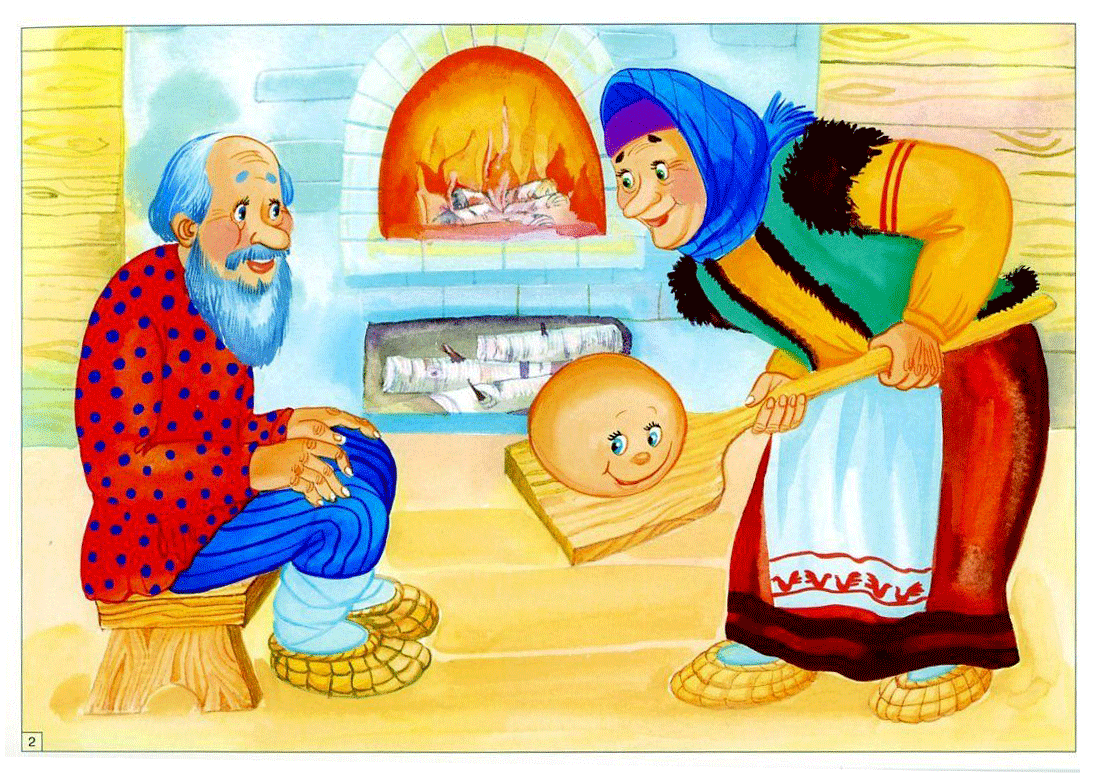 Задачи: учить пересказывать знакомую сказку связно и последовательно, передавать эмоциональное состояние и голос героев, повадки животных, развивать речь с помощью проговоривания диалогов,пения песен и ритмичных повторов  в сказке, развивать координацию движения.
Словарная работа
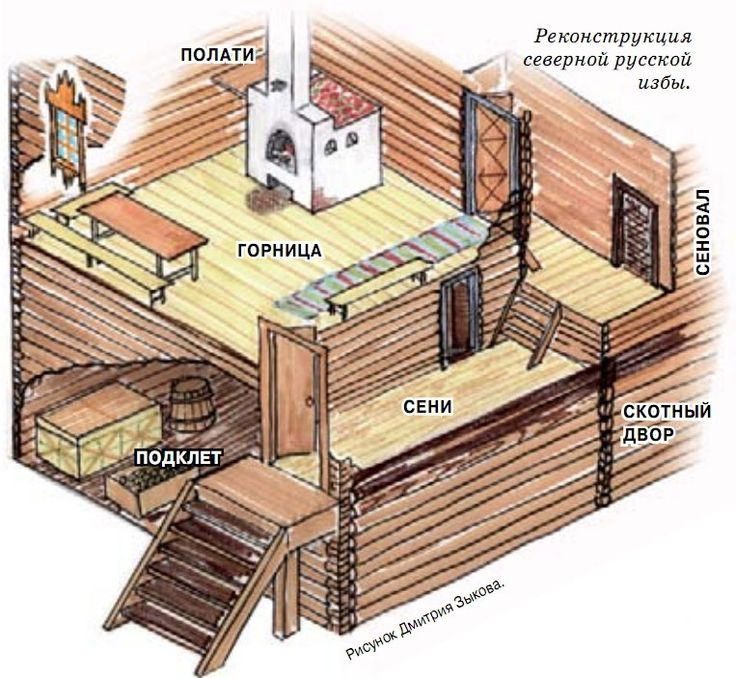 Амбар – холодная постройка для хранения зерна, муки и прочих припасов.


Сусек – место в амбаре в виде ящика. Туда засыпали муку про запас. Когда нечего было есть, люди открывали сусек и брали оттуда запасы. Вот в таком сусеке и скребла бабка из сказки муку, что бы слепить Колобка
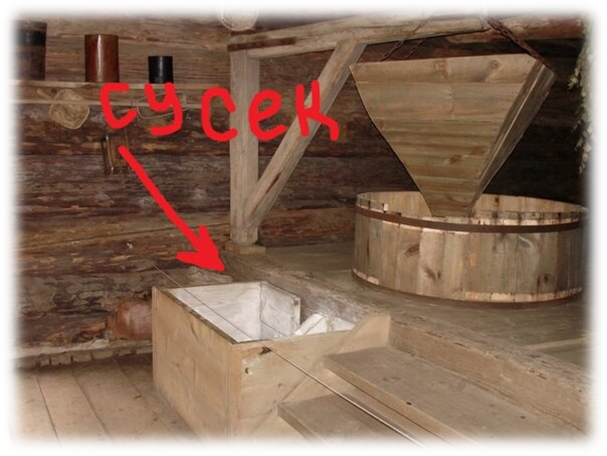 Нейродорожка «Колобок»
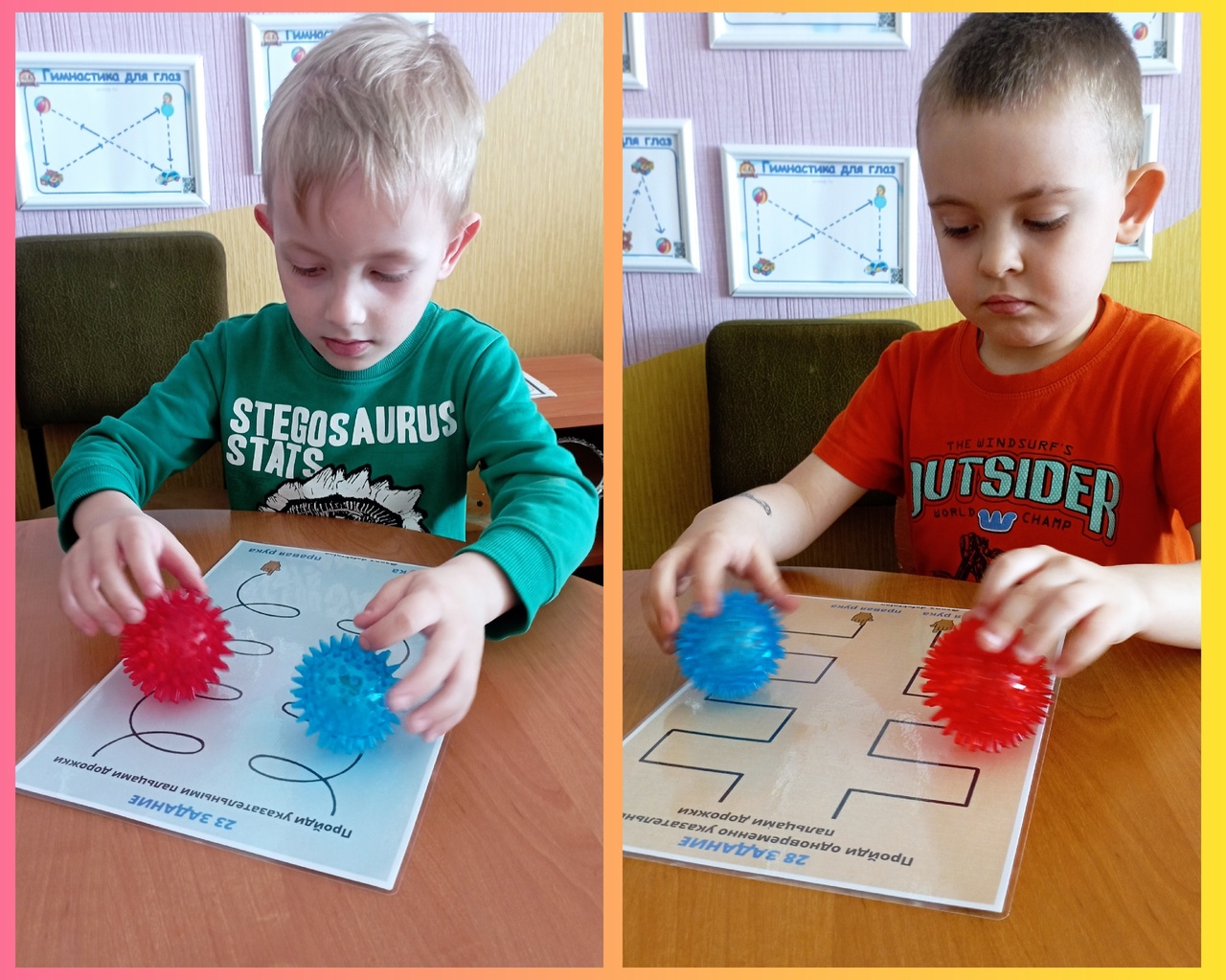 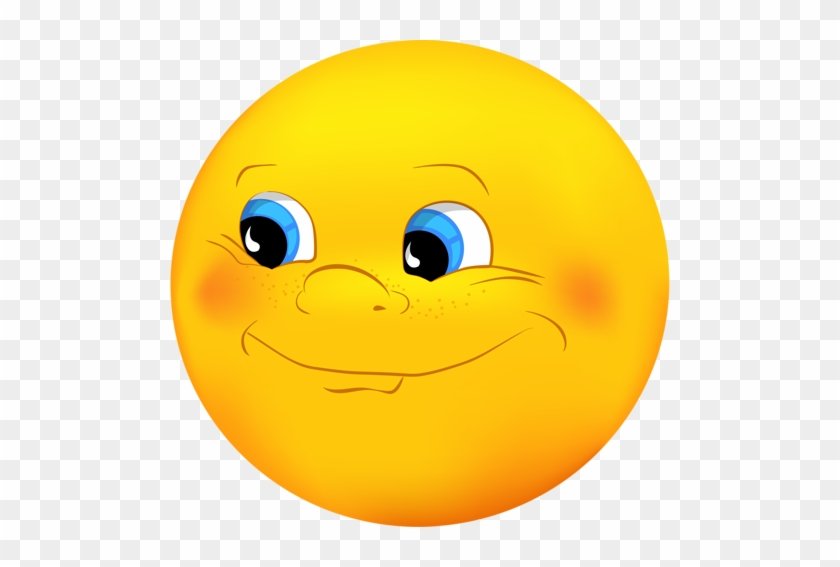 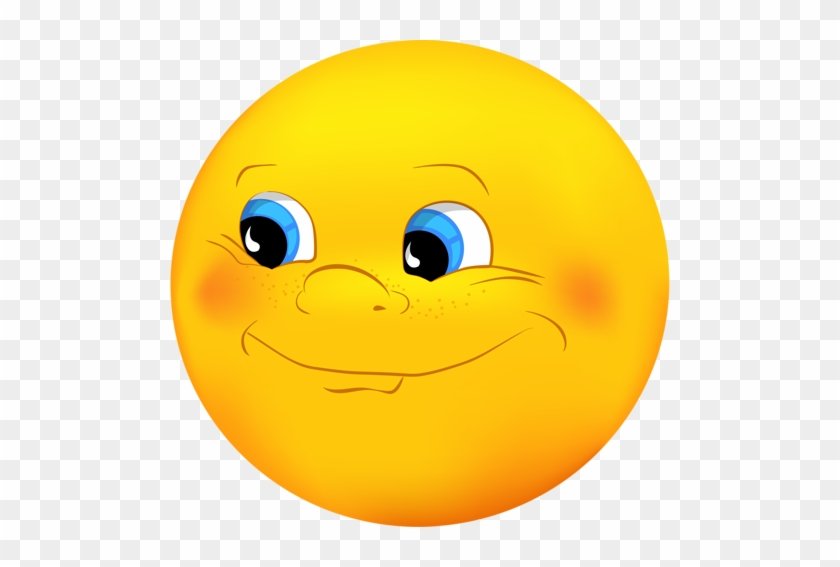 Колобок, колобок, тёплый и румяный. 
Прыг да скок, прыг да скок, 
Припустился наш дружок
То направо повернул, 
То налево он свернул, 
То с листочком закрутился, 
То с бельчонком подружился. 
Покатился по дорожке, 
И попал он к нам в ладошки.
Сказка «Заюшкина  избушка»
Задачи: учить пересказывать сказку от лица персонажей, передавать эмоциональное 
состояние героев, голос и повадки животных, подбирать признаки к предметным картинкам,  знакомить с малознакомыми словами.
Мимические упражнения:  изобразить хитрую лису,грустного зайца, храброго петуха, испуганную лису, радостного зайца
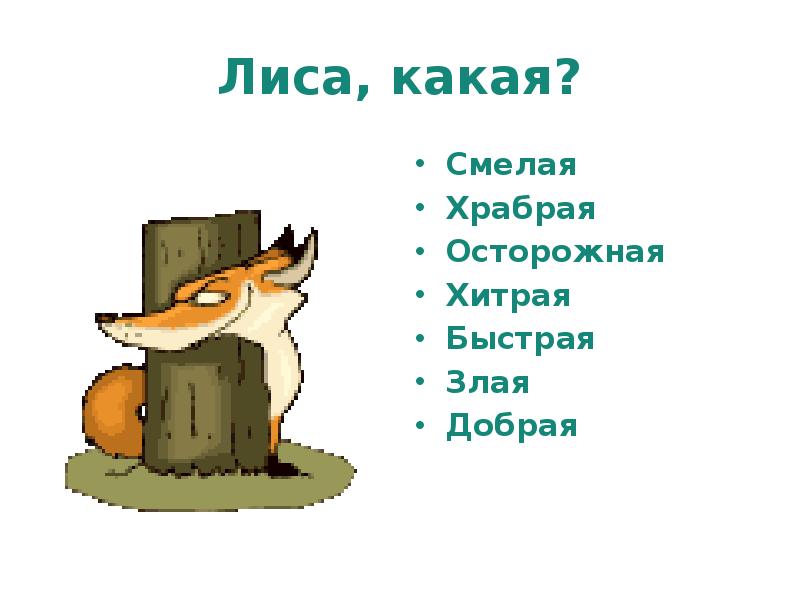 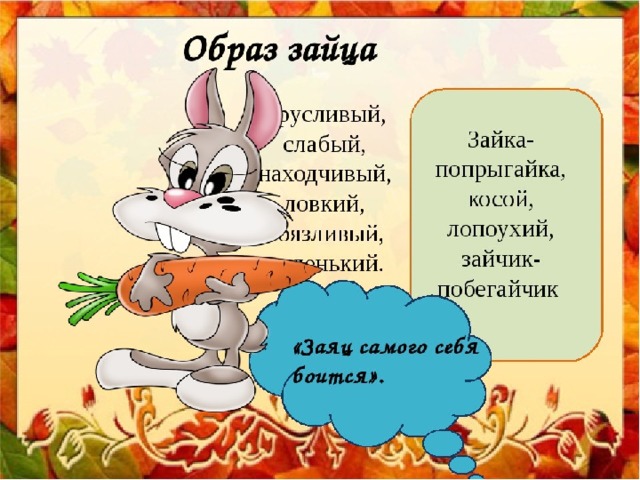 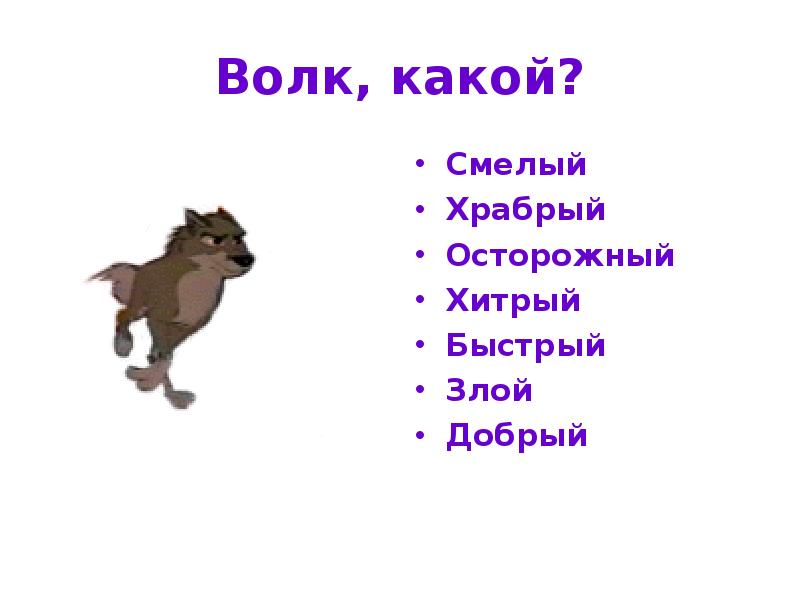 Словарная работа
Лубяная избушка ― значит сделанная из луба. Луб ― это древесная кора с длинными волокнами.
Сказка «Теремок»
Задачи: Учить пересказывать сказку от лица персонажей, передавать эмоциональное состояние героев, голос и повадки животных; совершенствовать лексико грамматический строй речи, развивать словарь антонимов, развивать речь с помощью проговаривания ритмичных повторов, развивать мелкую моторику
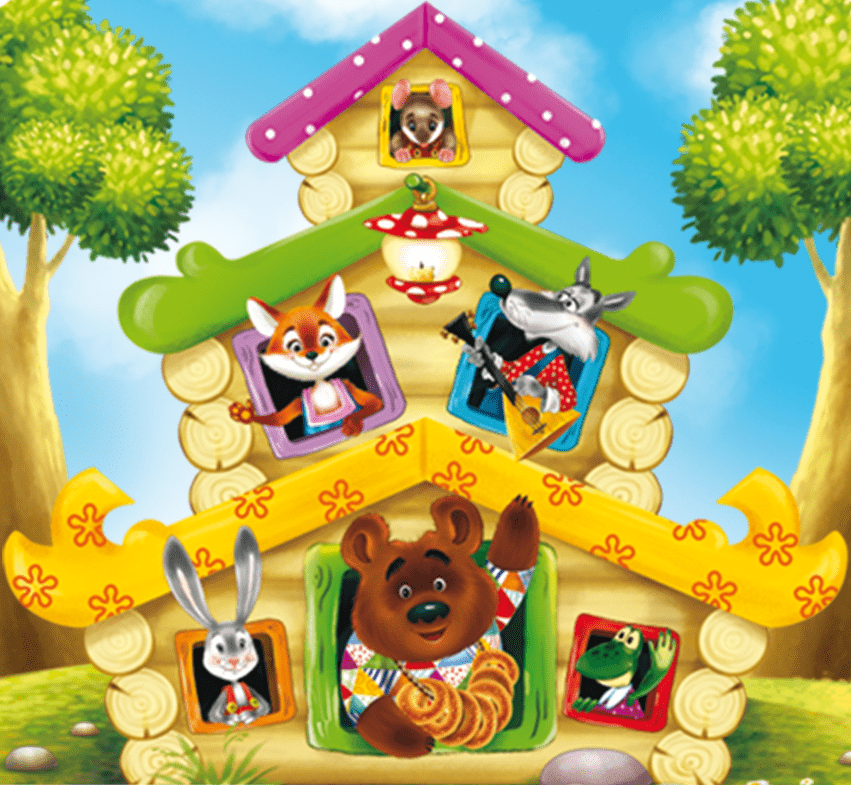 Речевая игра «Закончи предложение» (накопление словаря антонимов)
Заяц летом серый, а зимой…(белый) 
У зайца уши длинные, а у медведя…(короткие) 
Мышка маленькая, а медведь…(большой) 
Лиса живет в норе, а волк…(в логове) 
Заяц травоядное животное, а волк…(хищное) 
У зайца хвост короткий, а у лисы…(длинный) 
Волк зимой охотится, а медведь…(спит)
Сказка«Вершки и корешки»
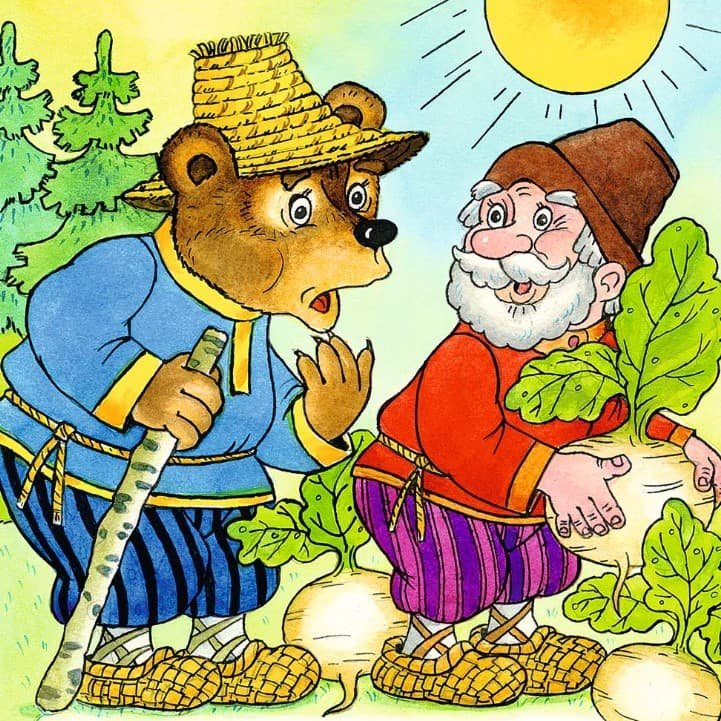 Задачи: Учить пересказывать сказку от лица персонажей, передавать эмоциональное состояние и голос героев, закрепить знание детей о диких животных, совершенствовать лексико грамматический строй речи, получение навыка разделения объектов на продукты питания и несъедобные вещи, расширение представления об окружающих предметах.
Игра найди пару «Вершки-корешки»
Раскрась ту часть, которую можно 
употреблять в пищу
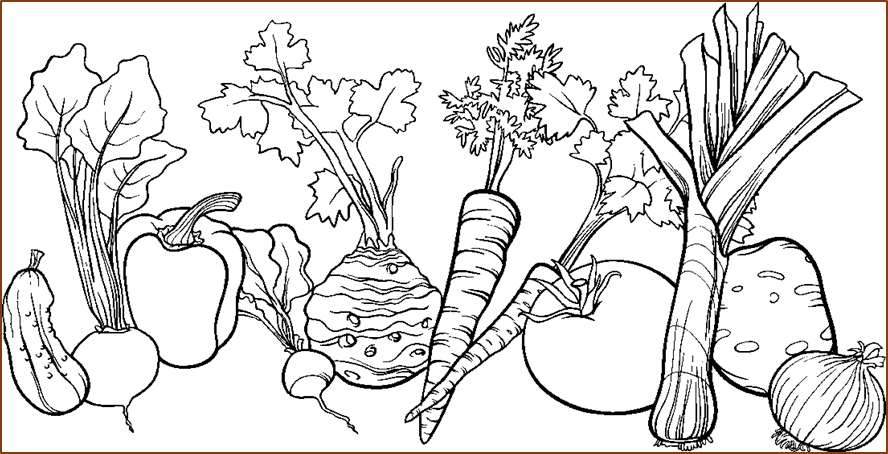 Сказка «Гуси – Лебеди»
Задачи: Развивать грамматический строй речи, слуховое внимание, память, интонационную выразительность и связную речь, совершенствовать согласование сущ. с числительными, учить образовывать относительные прилагательные из существительных
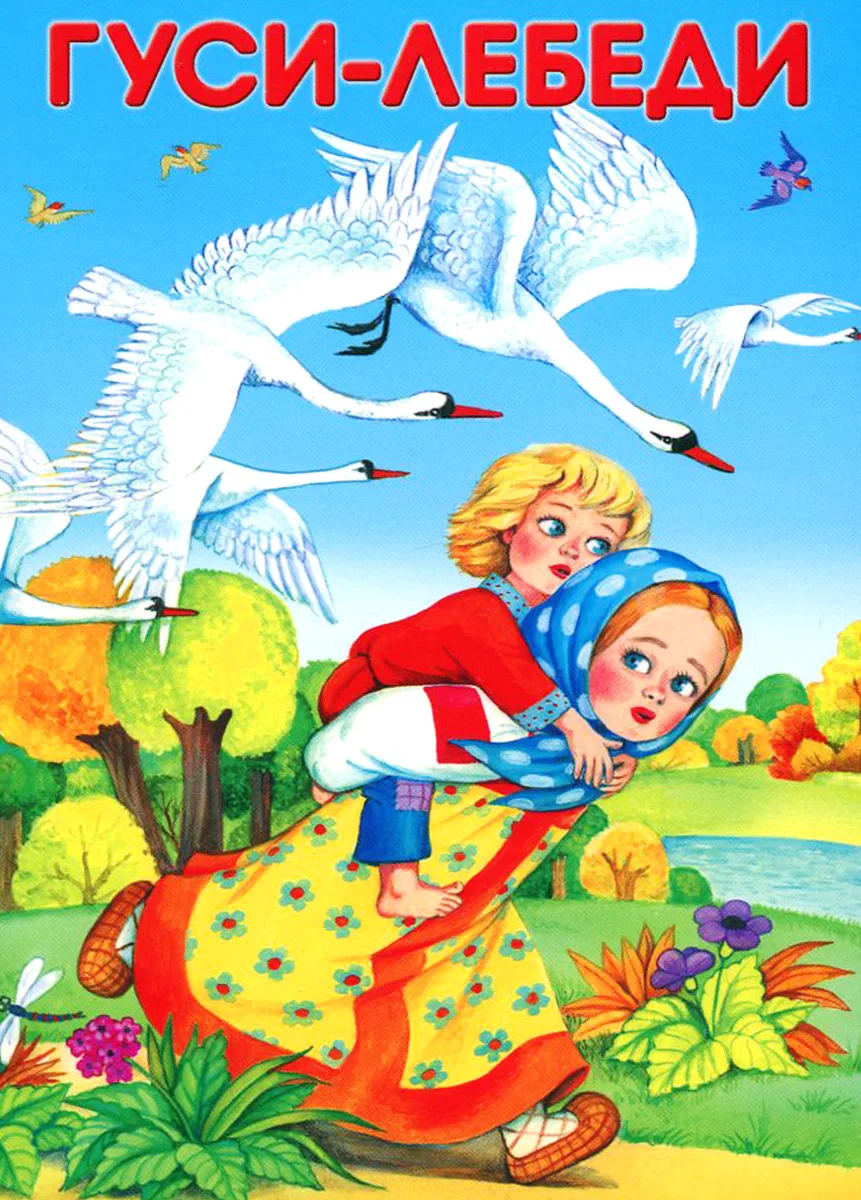 Речевая игра                         «Сосчитай яблоки»
Игра «Назови, с чем пирожок 
            и какая начинка»
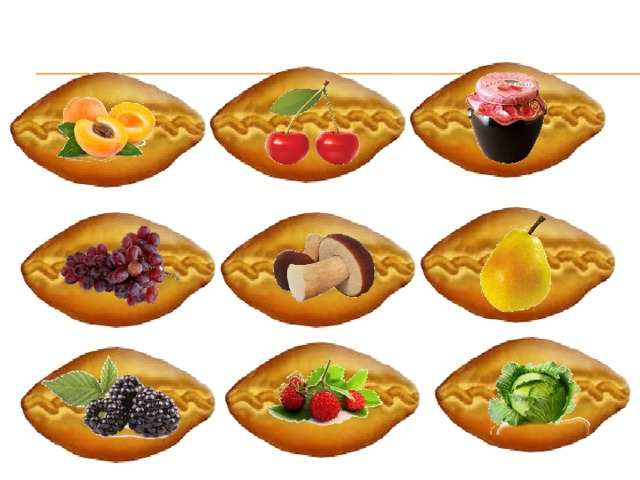 Сказка «Три поросенка»
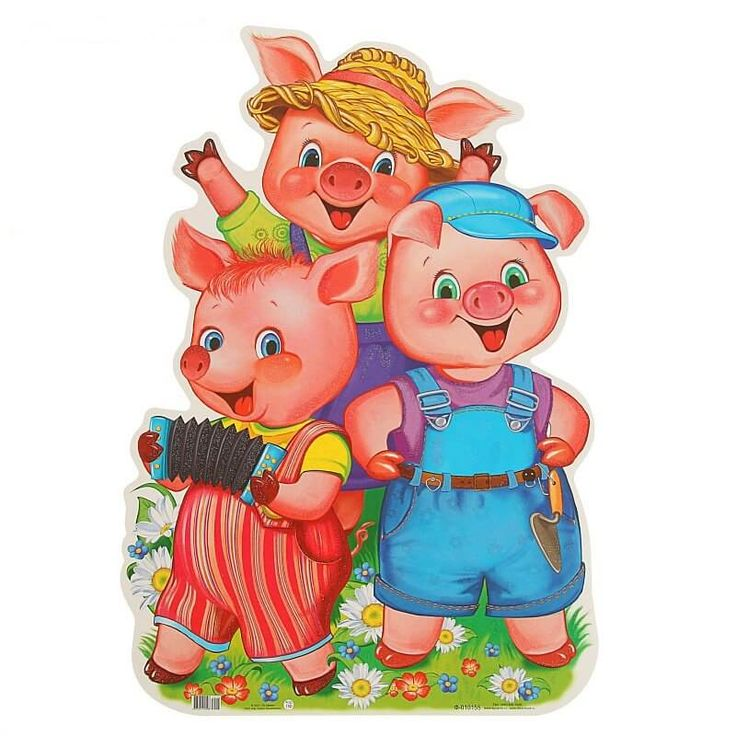 Задачи: Учить пересказывать сказку от лица персонажей, передавать эмоциональное состояние и голос и мимику героев, развить мышление, словарный запас, память и воображение, умения мыслить творчески.
Д/игра « Сказочные ассоциации»
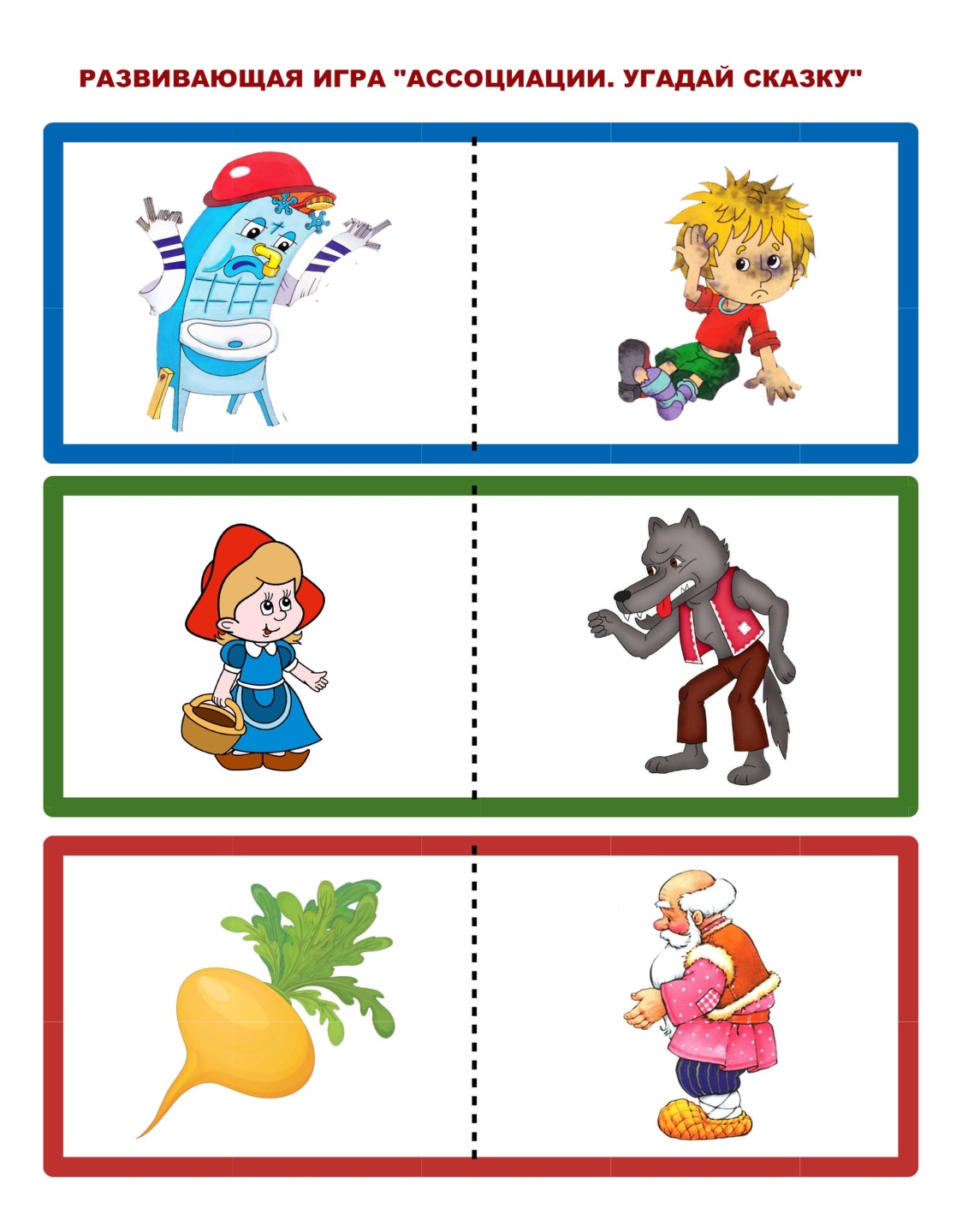 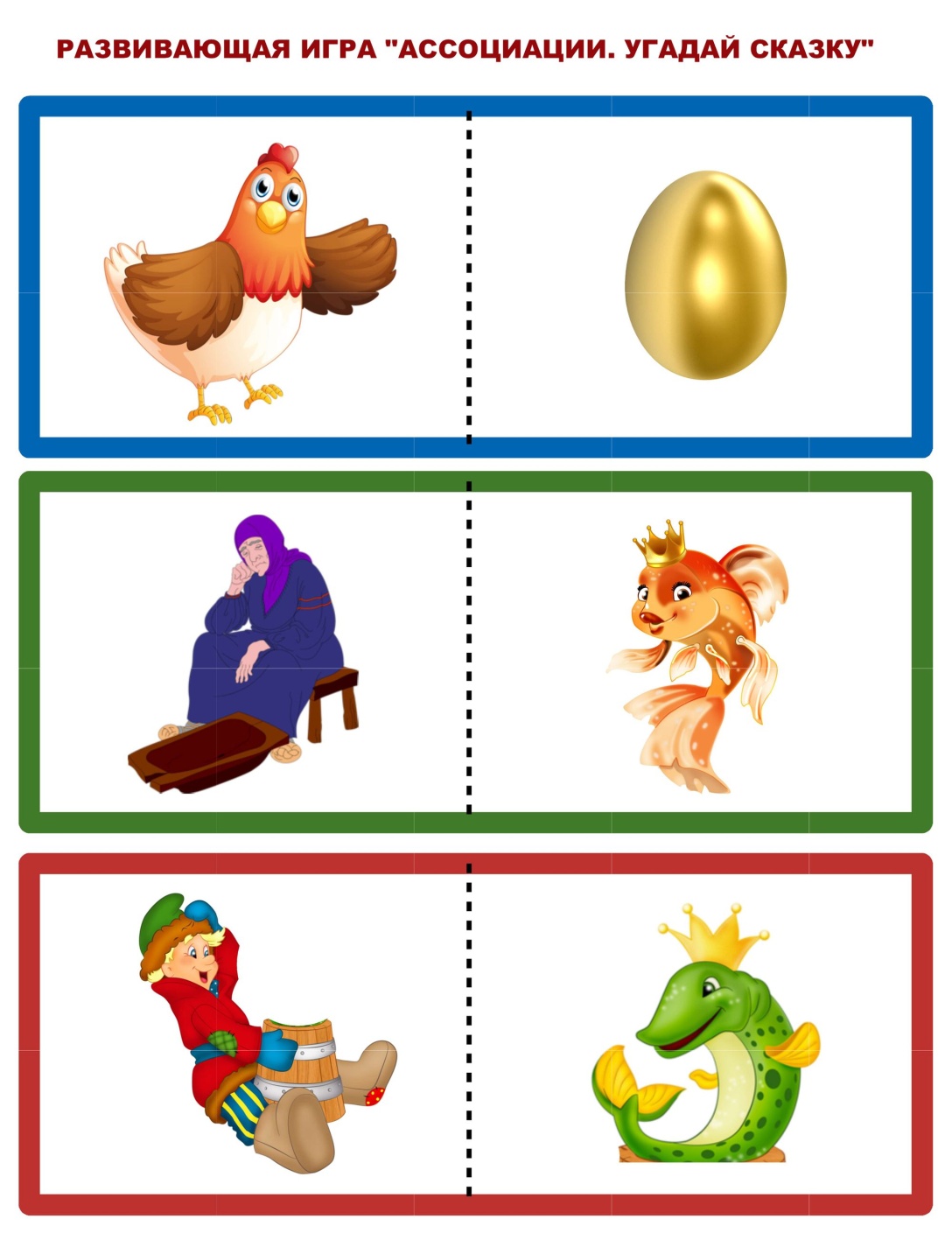 Д/игра « Помоги герою найти свою сказку»
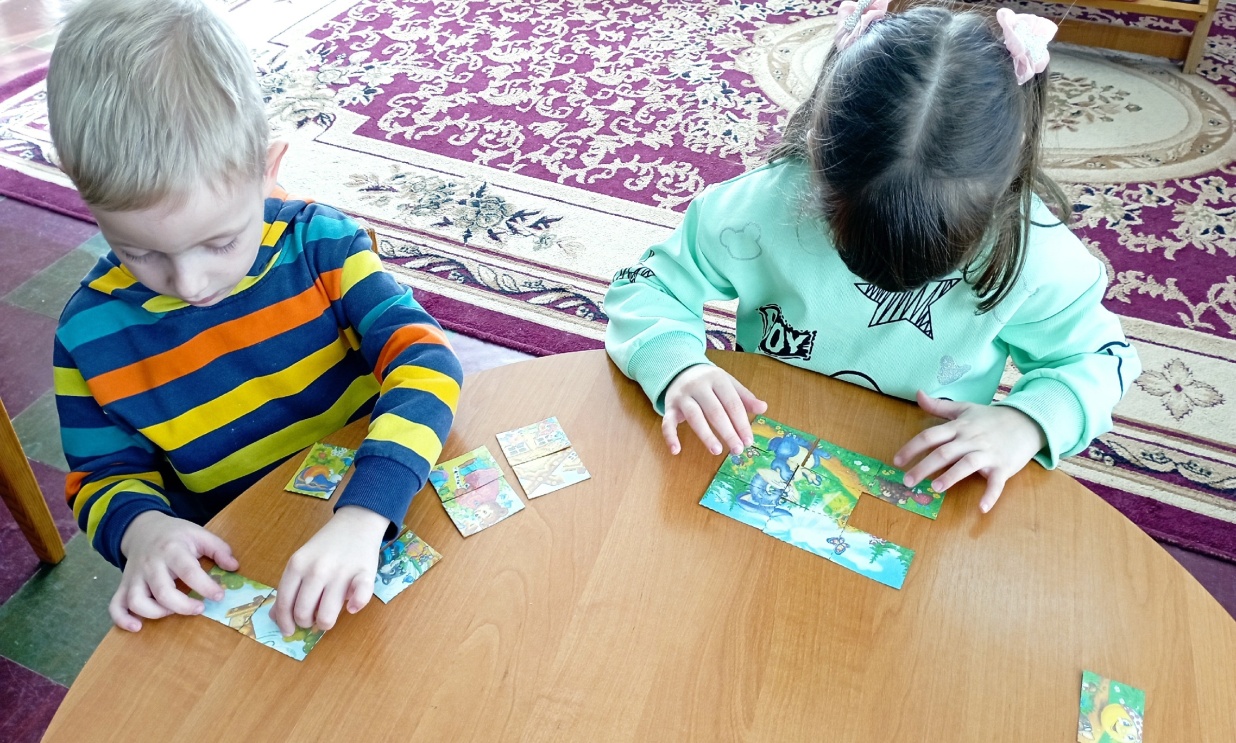 Пазлы «Сказочные герои»
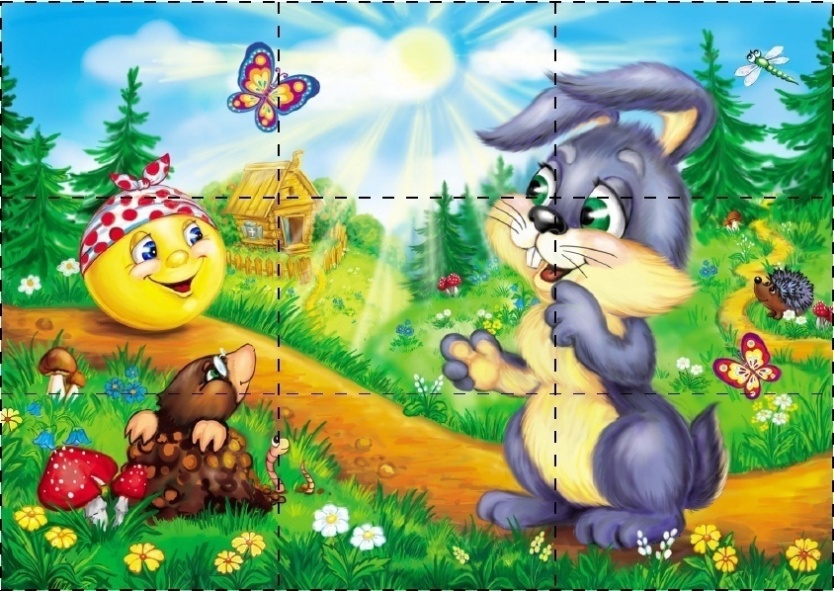 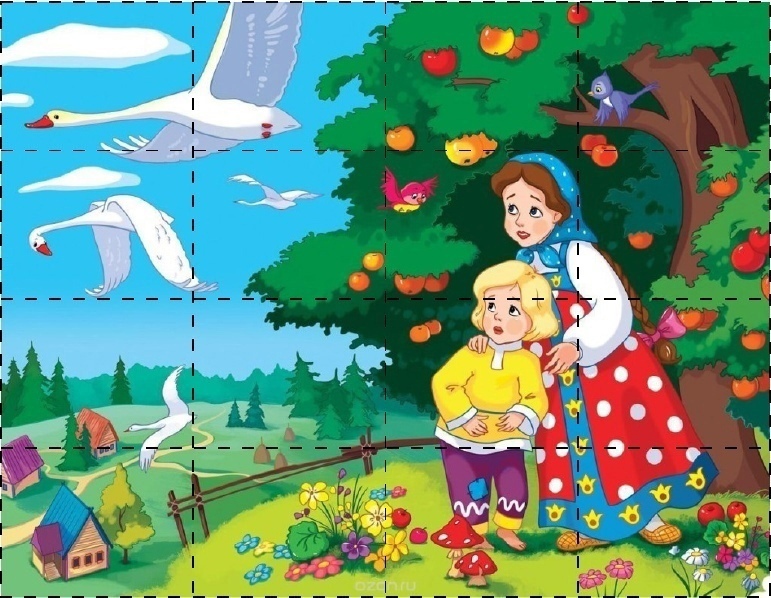 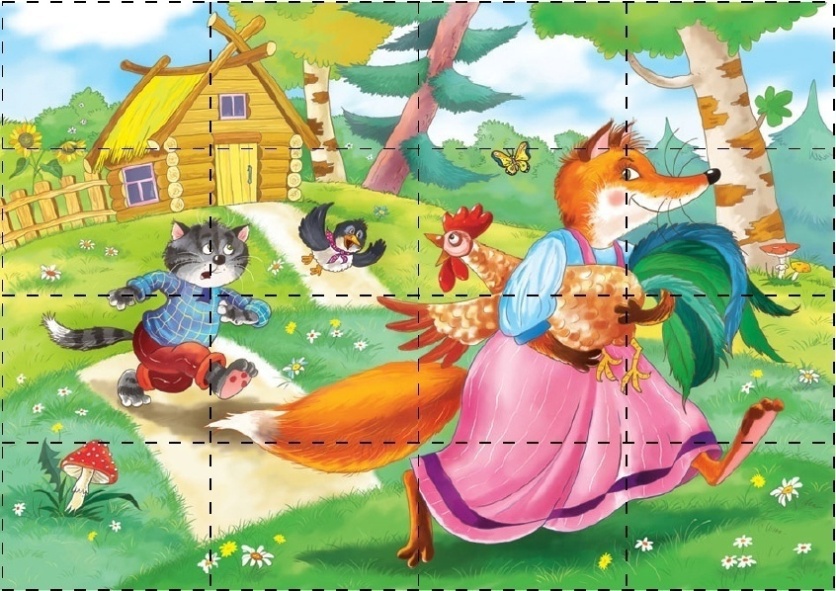 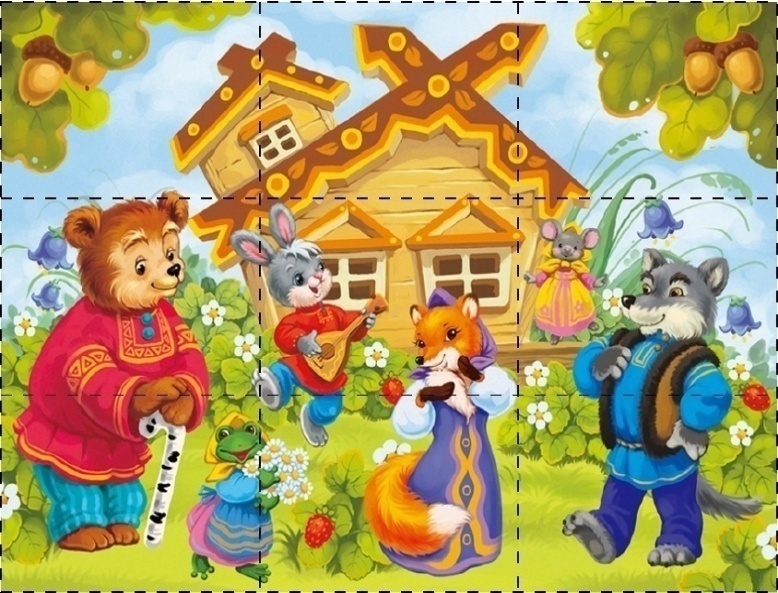 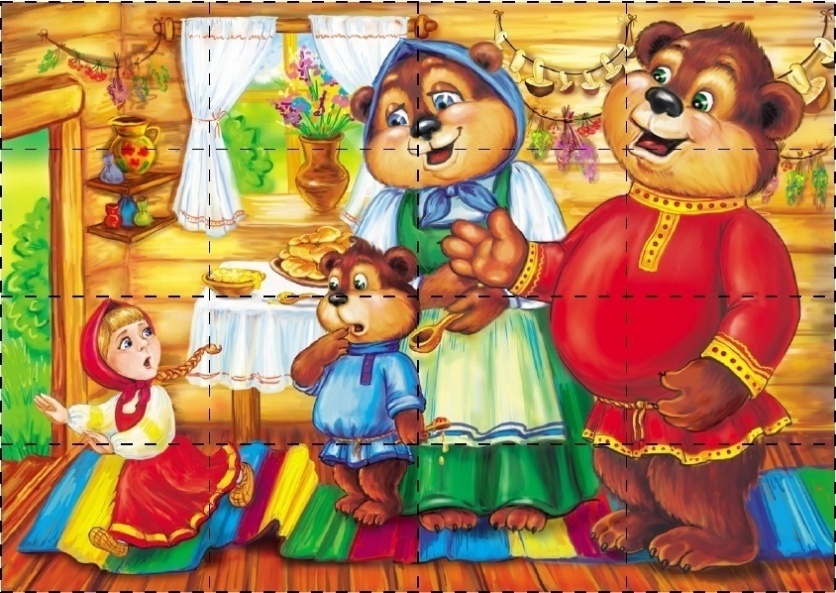 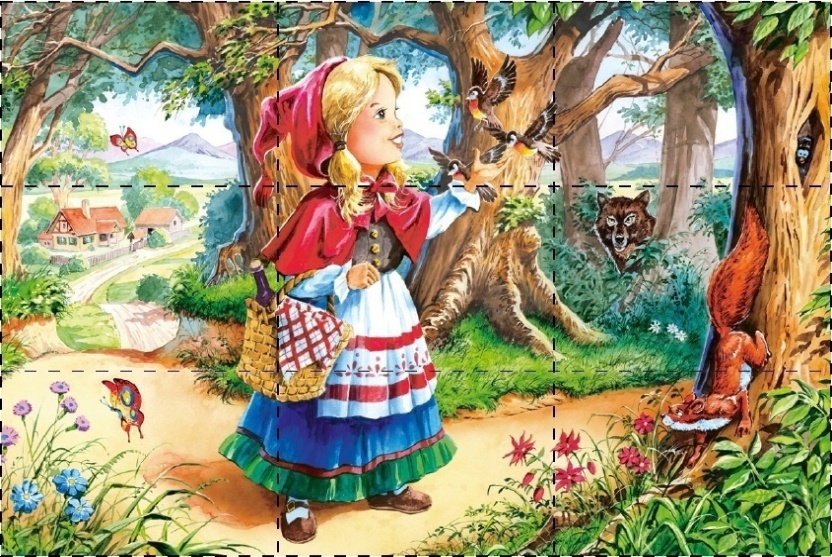 3.Заключительный этапЦель: подведение итогов, анализ результатов по реализации проекта, определение дальнейших перспектив.
Результатами осуществления проекта «Развитие речи детей с помощью сказок» стали:
Фотовыставка «Семейный вечер со сказкой»
Выставка  «Семейные сказки»
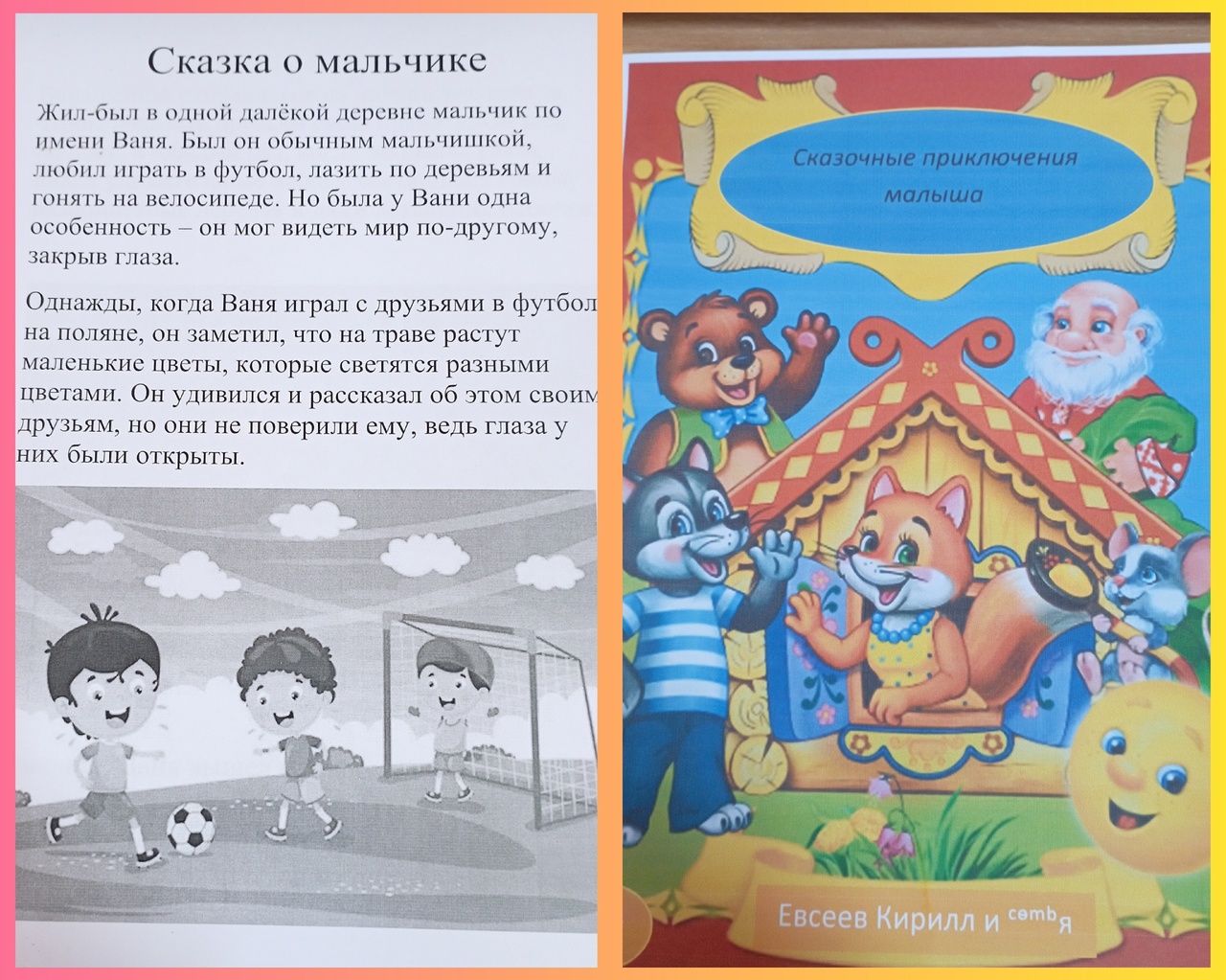 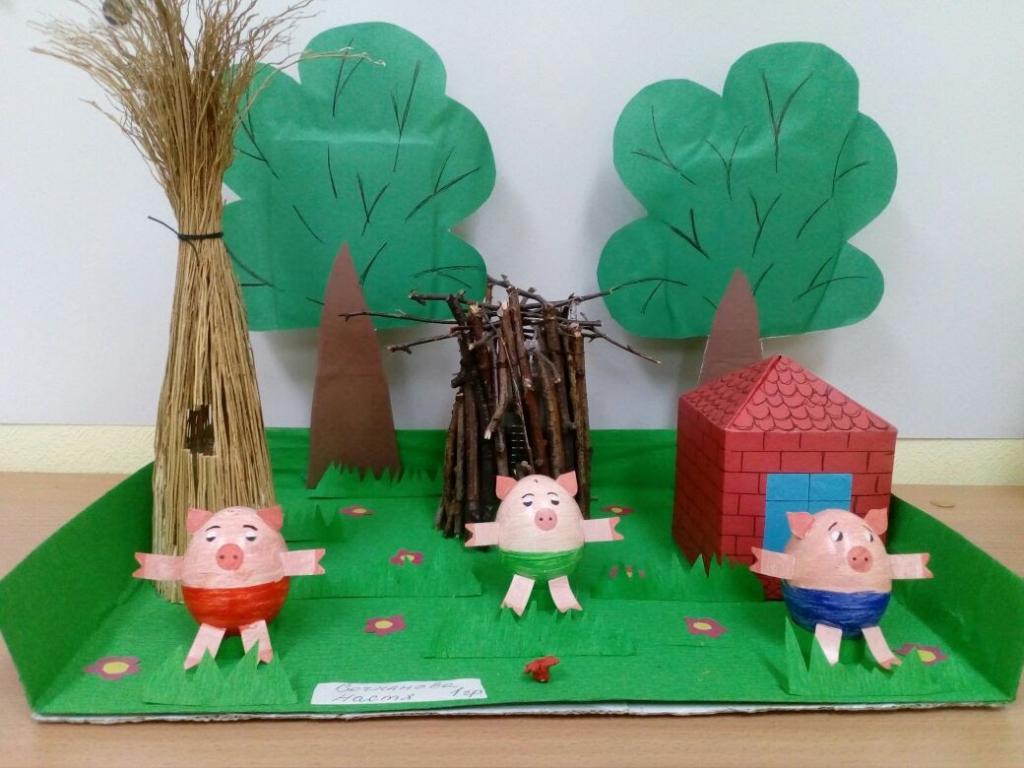 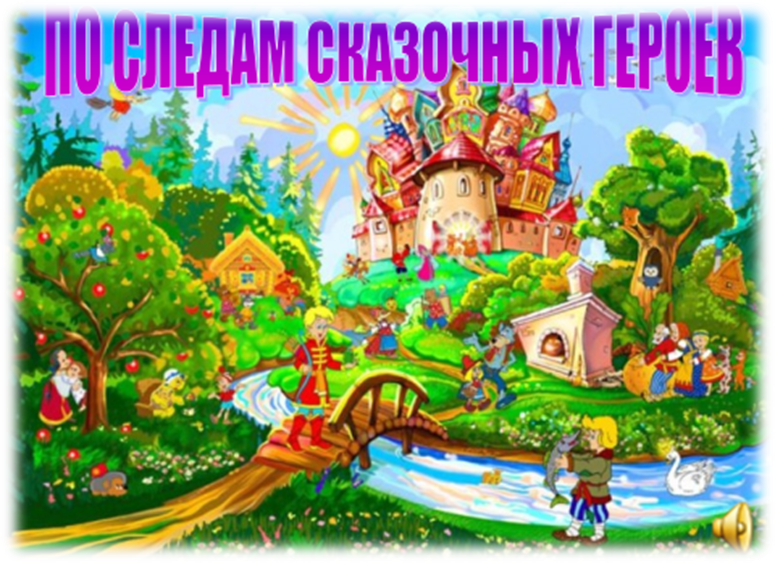 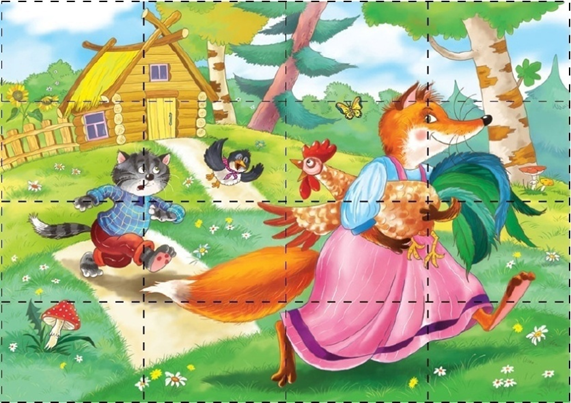 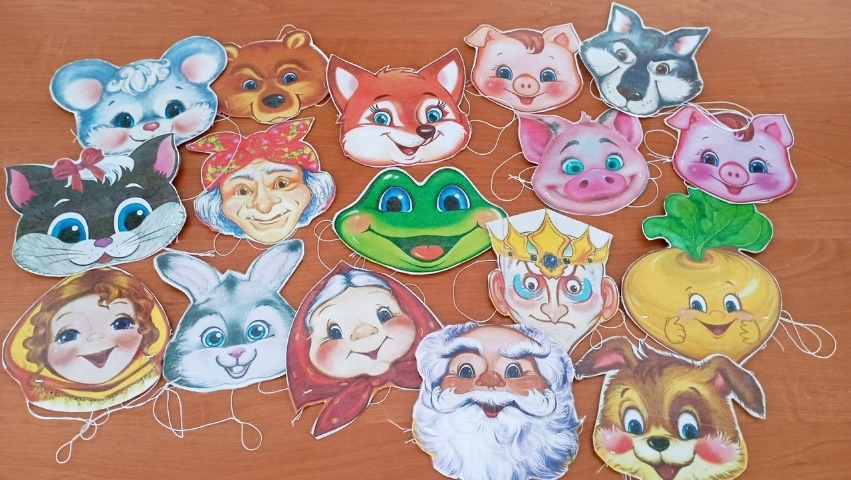 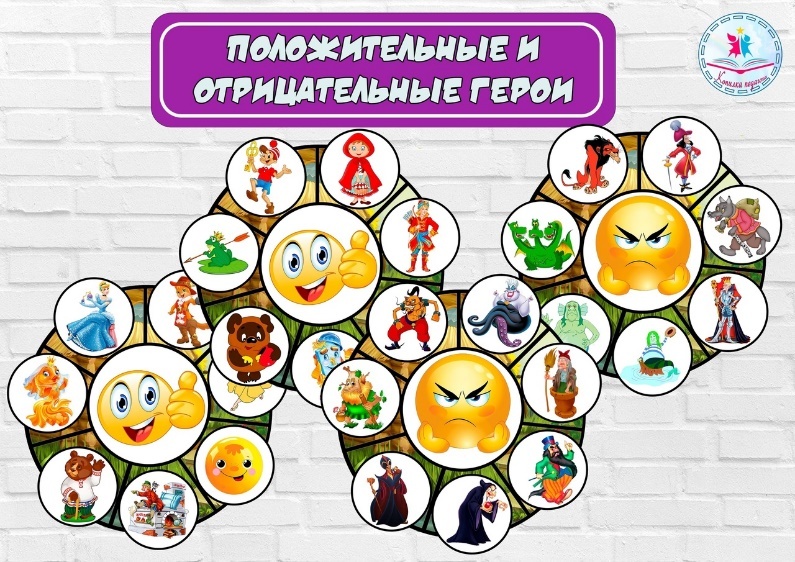 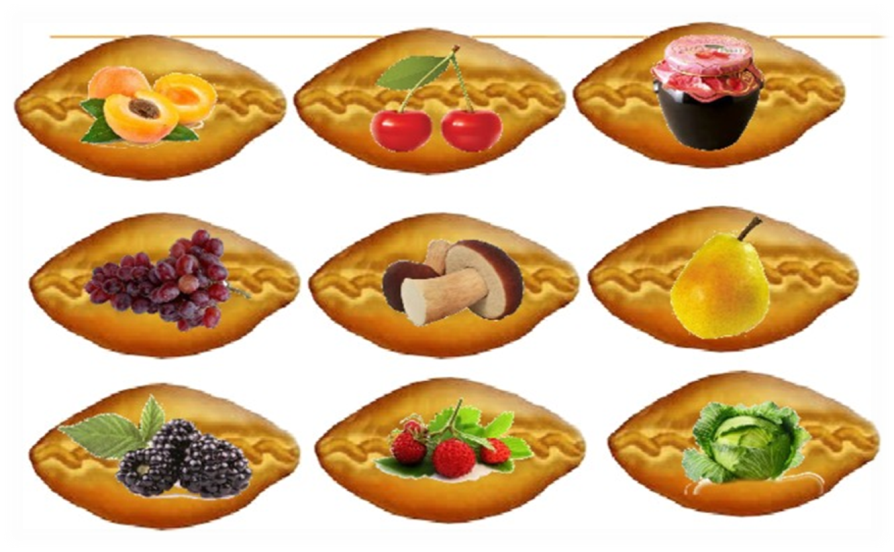 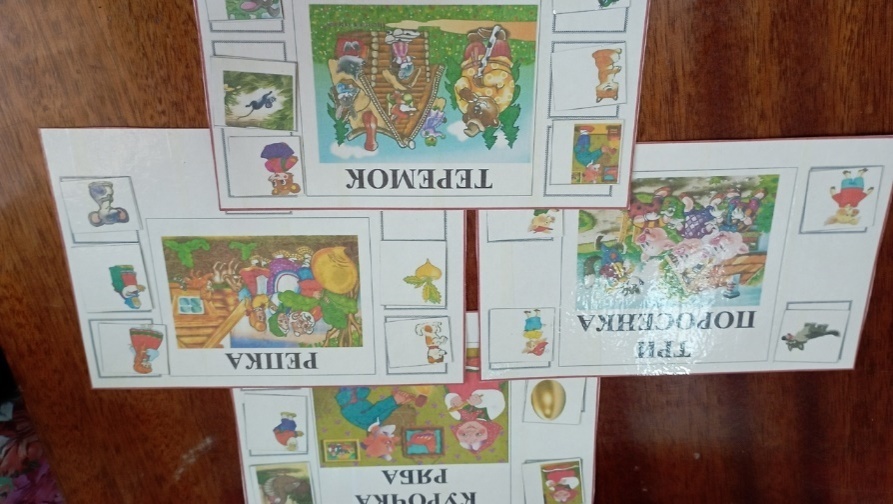 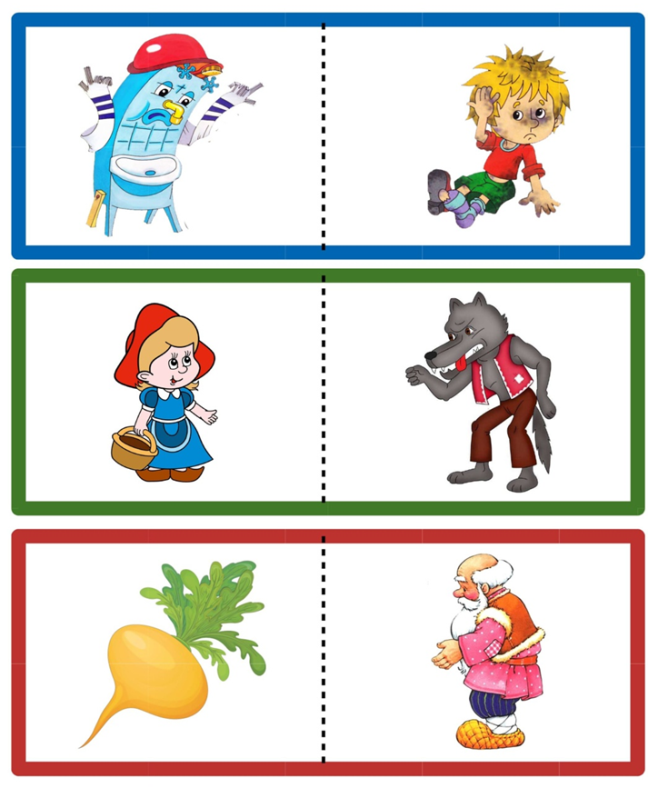 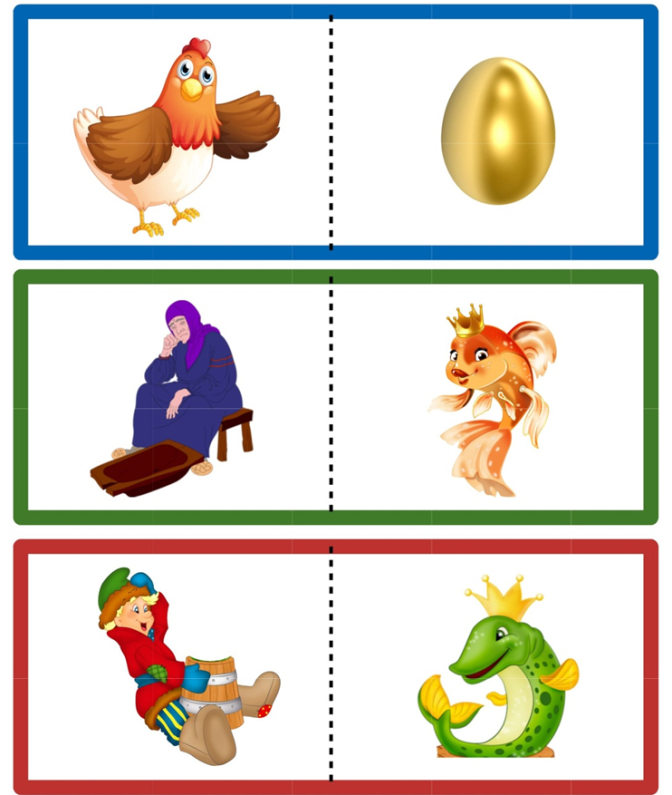 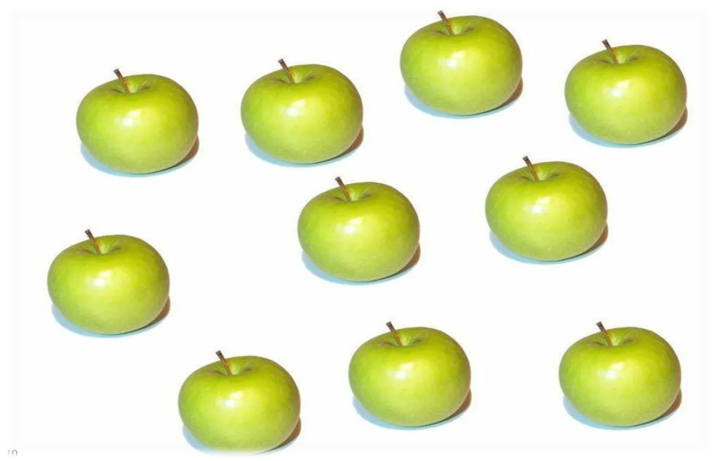 Картинки для артикуляционной гимнастики, выполненные с помощью нейросети
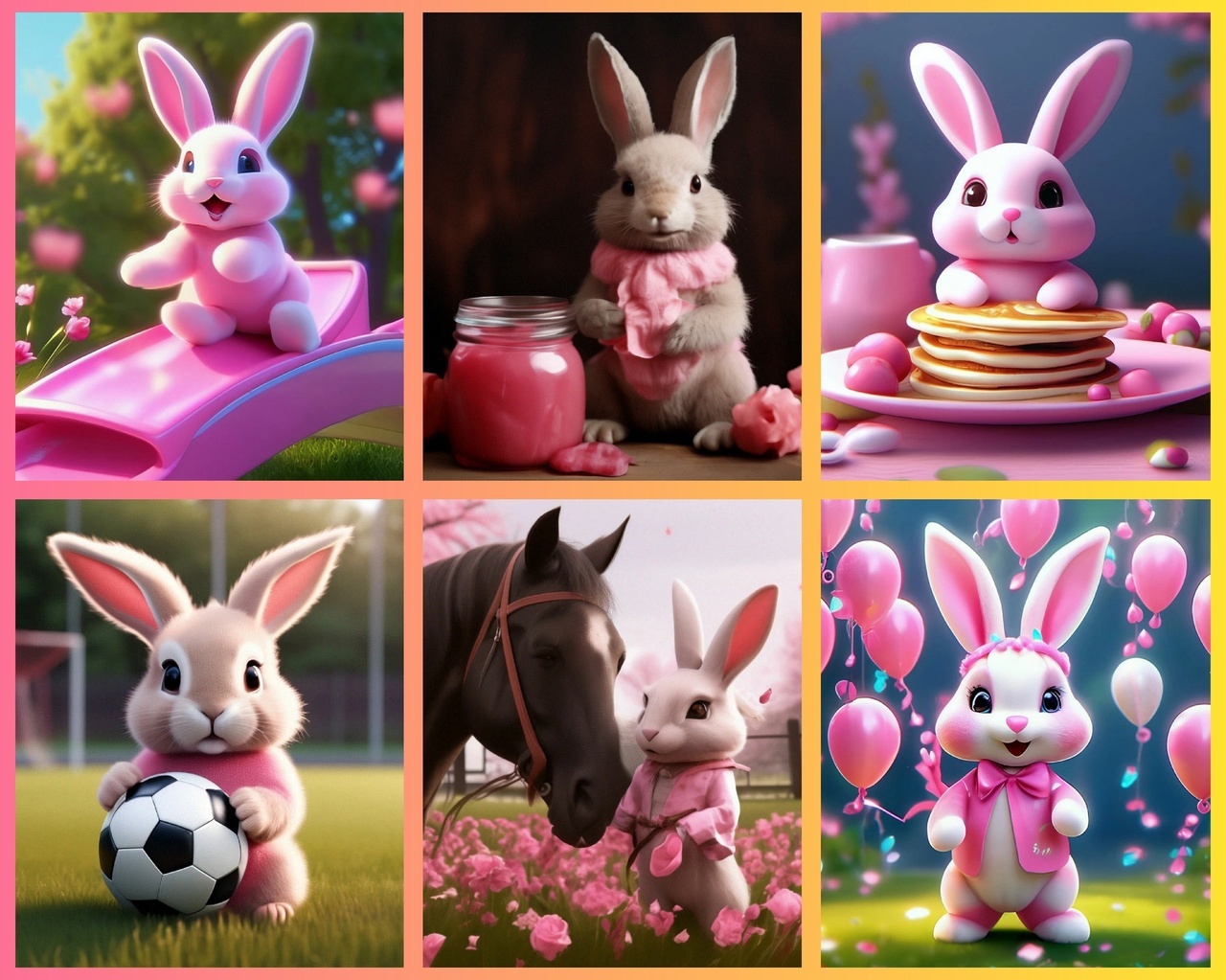 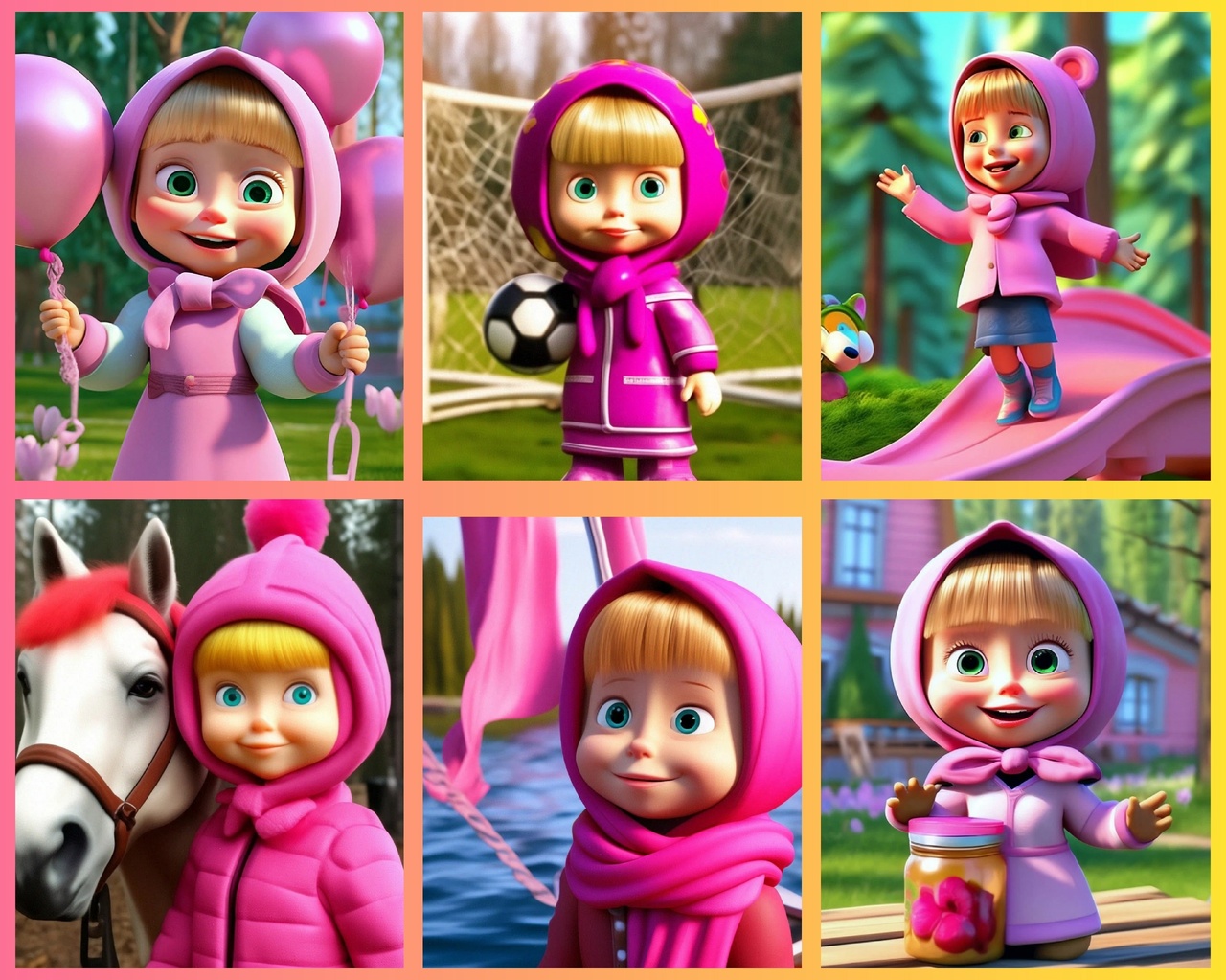